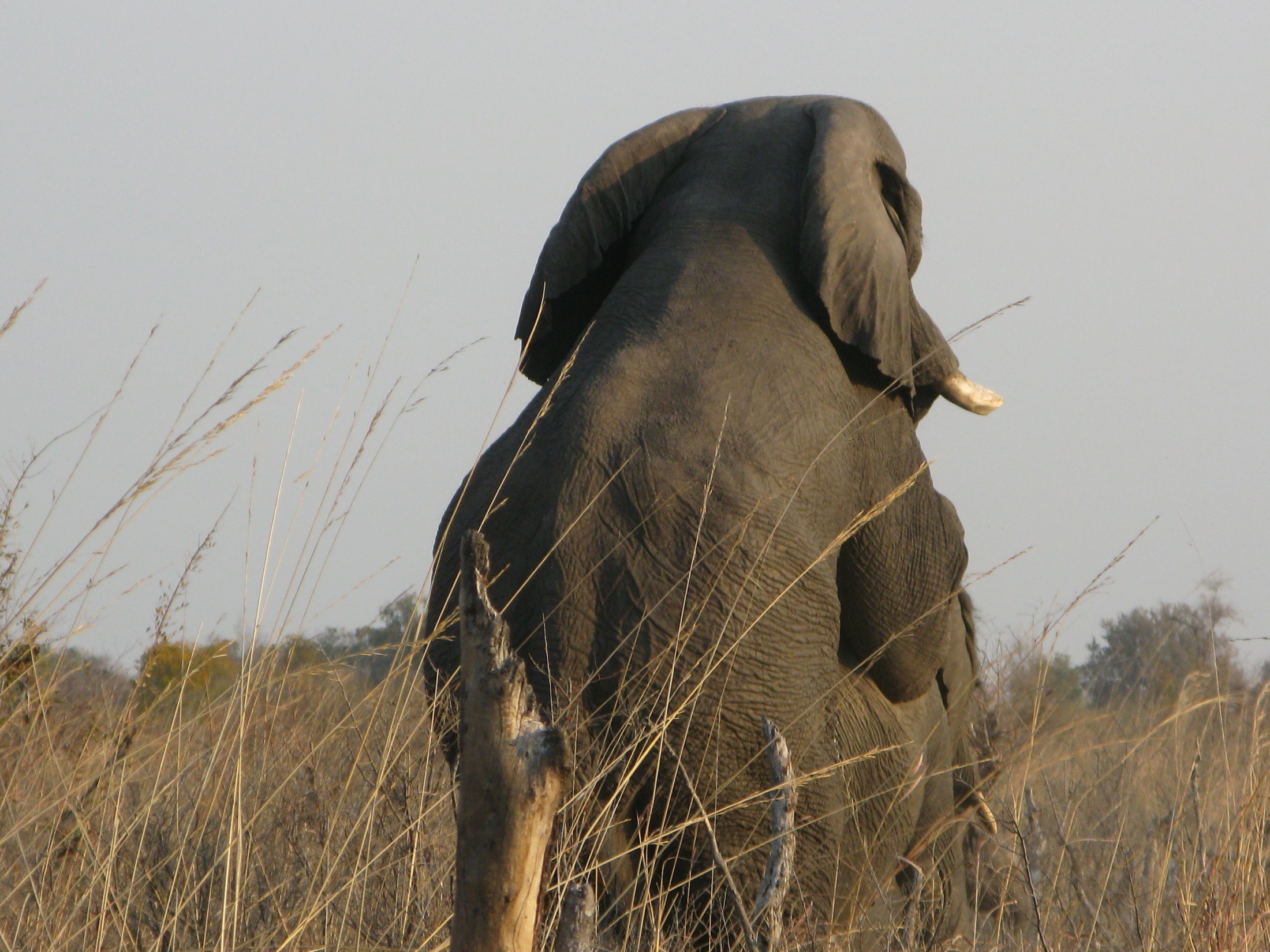 Moderate 
GOP
Sissy
Tea Party Stud
Hwange National Park 
August 2009